Visualizing your data
on the UCSC Genome Browser
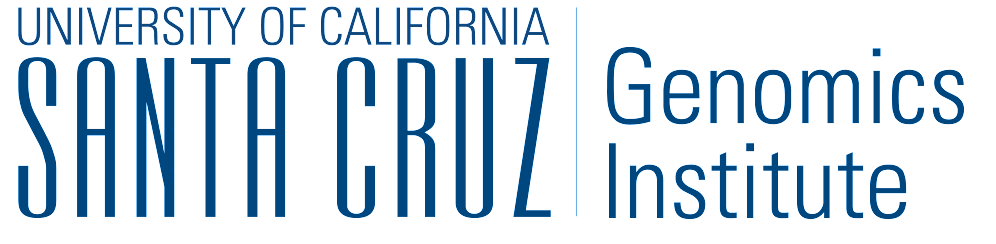 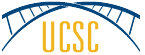 What is the UCSC Genome Browser?
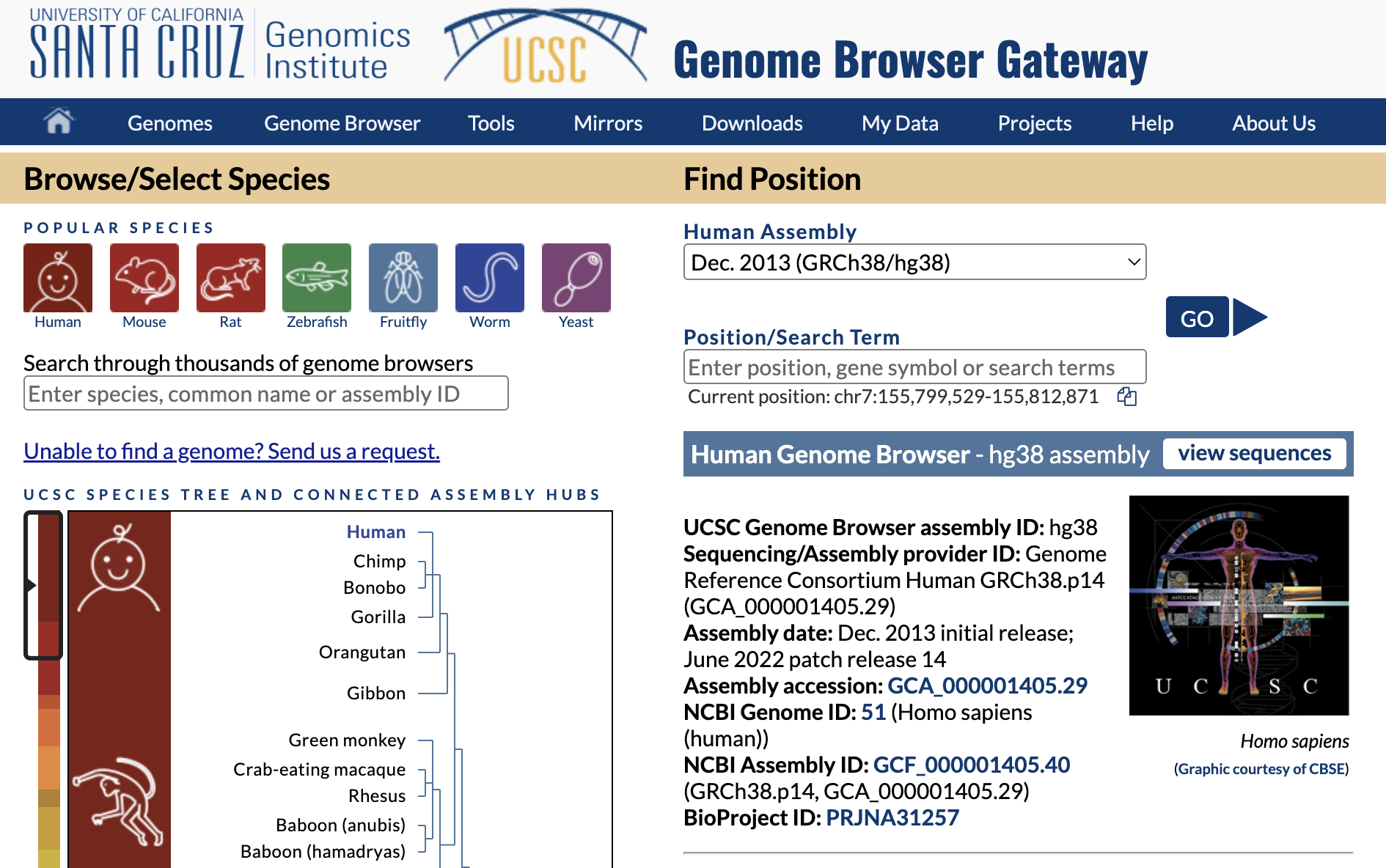 Data visualization tool that displays annotations alongside a reference genome
220 genome assemblies
3,779 assembly hubs in GenArk
What type of data can I view?
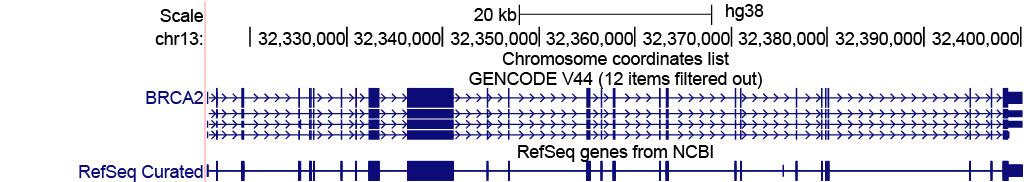 Sequencing Data
BAM
WIG
Gene annotations
BED
genePred
GFF/GTF
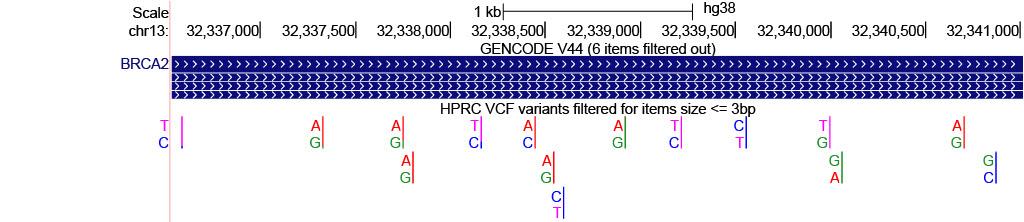 Variant annotations
VCF
Tissue Expression
barChart
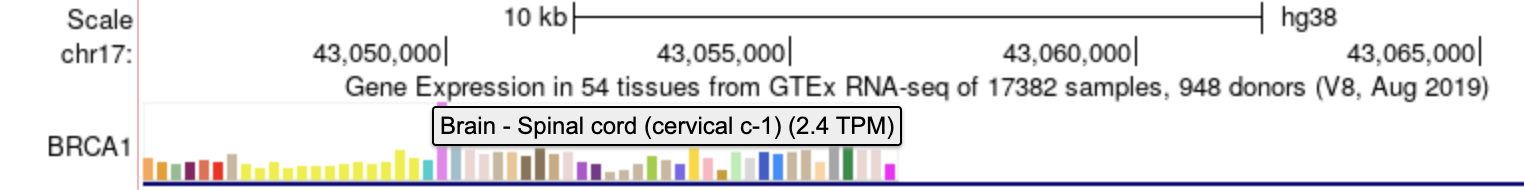 Supported Data Formats
Text-based:
Binary indexed:
BED
genePred
WIG
hic
bigBed
bigGenePred
bigWig
BAM
And much more!
How do I view the data?
Some terms used by the UCSC Genome Browser:
Custom Track
Track Hub
Assembly Hub
Custom Tracks
Benefits:
Useful to quickly view a small sample of the data
Temporary way to display the data
Text based data is human readable
Is uploaded directly to UCSC
Examples:
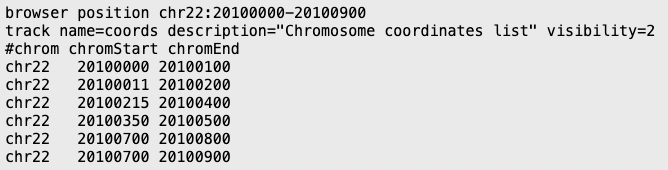 Limitations:
Are removed 48 hours since the last time they were accessed
Cannot upload binary index files directly to UCSC (big*)
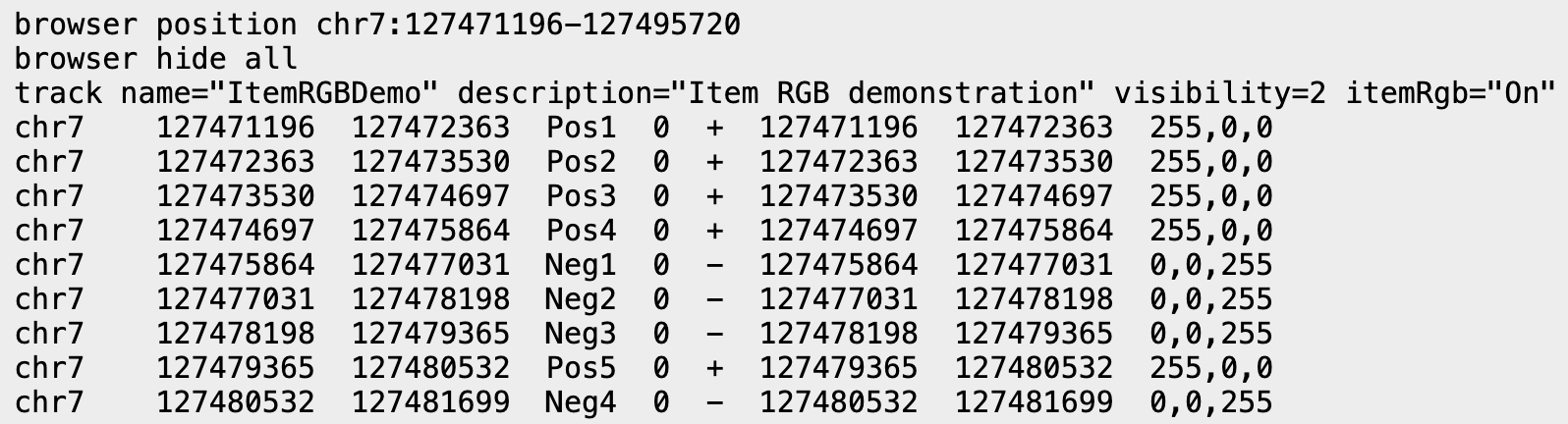 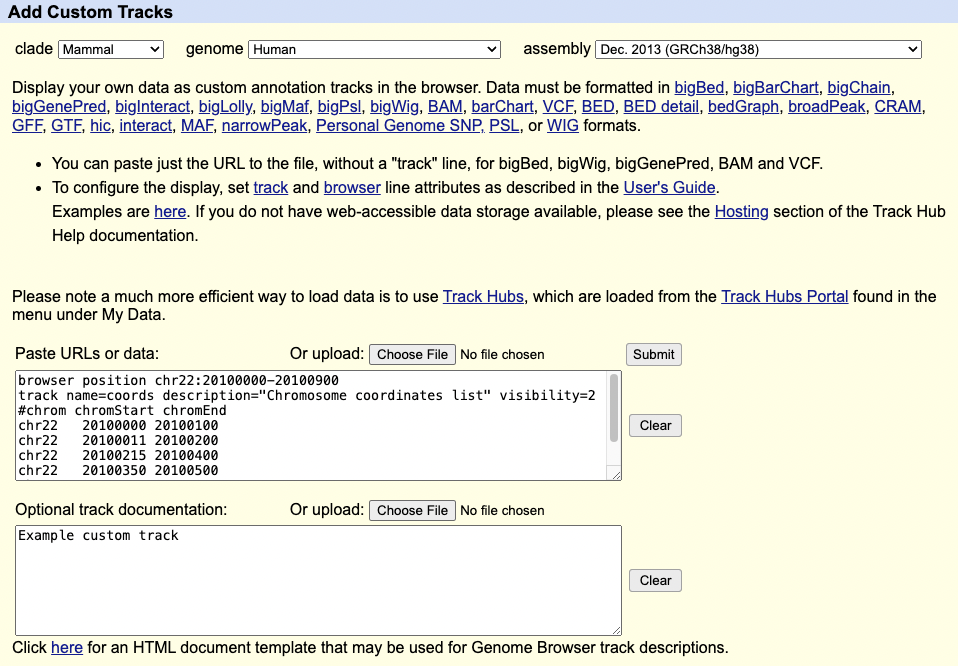 Using Custom Tracks
Visualization is defined in “track” and “browser” lines
Upload via the Custom Tracks page:
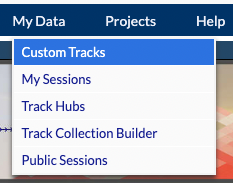 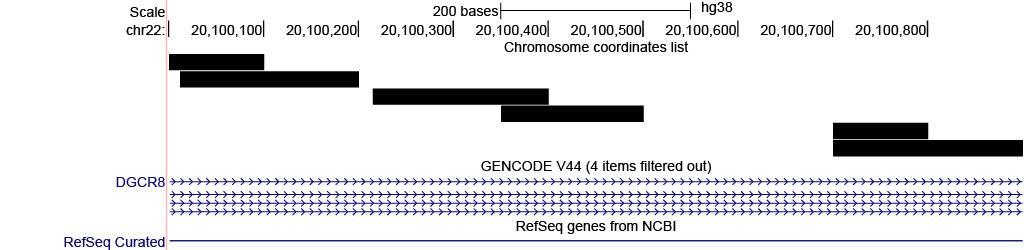 https://genome.ucsc.edu/cgi-bin/hgCustom
Track Hubs
Benefits:
Allows for greater control of the data
Various configuration options that are not available for custom tracks
Defined in three text files that can be modified
You are always in control of the data
Example:
-- hub.txt 

-- genomes.txt

-- trackDb.txt
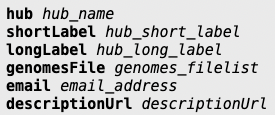 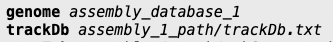 Limitations:
Data must be hosted remotely
Server must support byte-range requests
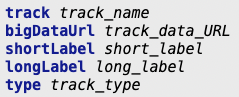 Assembly Hubs
Benefits:
Your own reference genome
Create your own track groupings
Add other tracks via track hubs
Example:
-- genomes.txt:
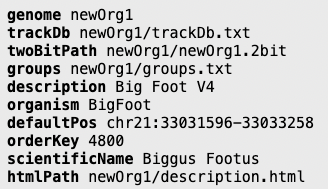 Limitations:
Same as track hubs
May require you to have a large amount of storage capacity
Where to Host the Data Remotely
--    Maximum size limit is 50 GB (uncompressed).
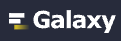 5 GB of space for free, but can be relatively
--     slow to display. Offers a paid subscription
       service to expand space.
Server must accept byte-range request
Difficult for most free hosting services (piracy)
Your institution may be able to provide webspace
Free hosting options for researchers are available
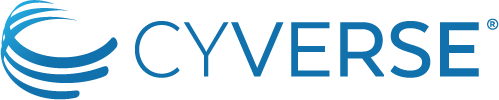 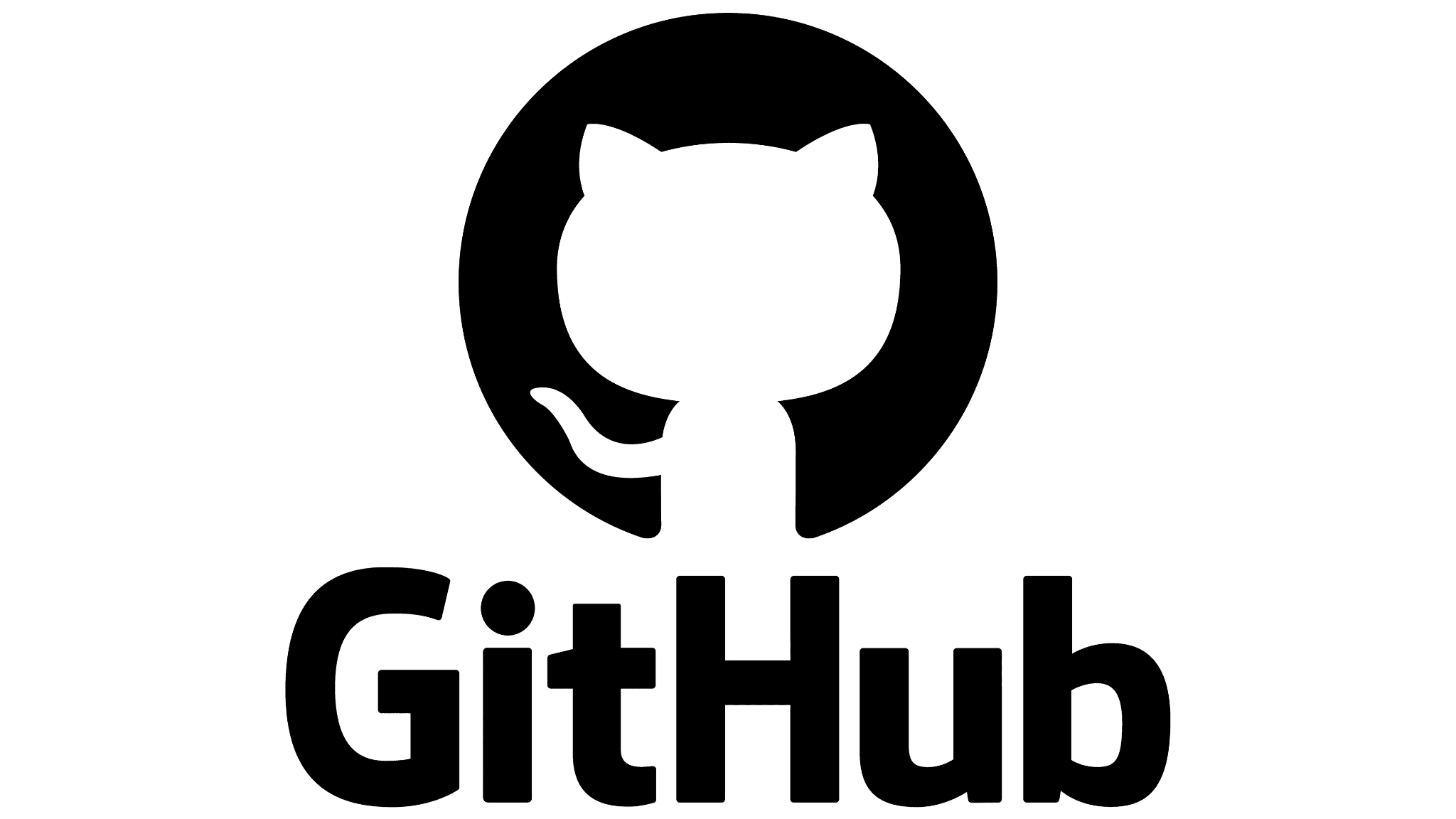 --    Files limited to 100MB, but very fast.
Not limited and fast, but every file needs to be
--    uploaded individually and cannot be changed.
      Optimal for very stable links, e.g. in publications.
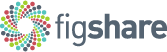 Step 1: Upload the Data
Depending on the hosting service, steps may vary.
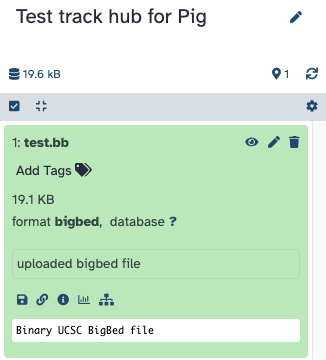 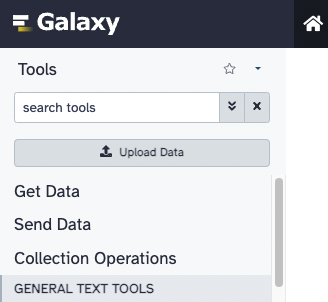 Step 2: Create the Track Hub Files
useOneFile on
Use a single file instead of the required three files
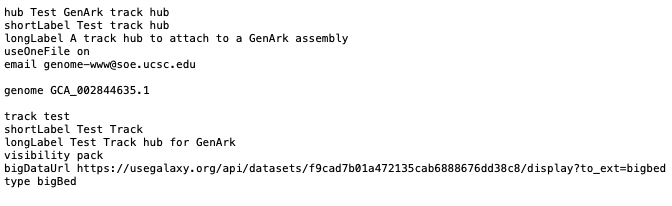 hub.txt
genomes.txt
trackDb.txt
Step 3: Load the Hub Files to Server
Upload the track hub files to the remote server
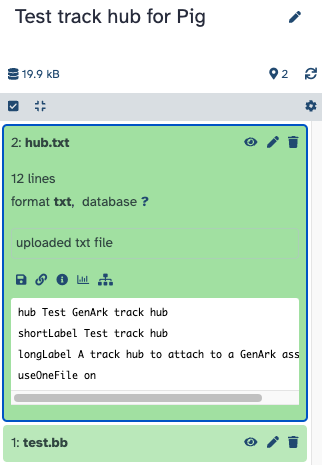 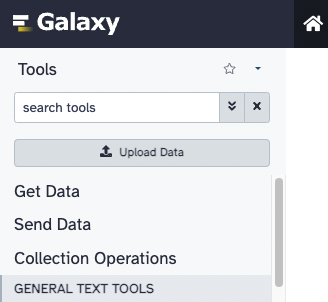 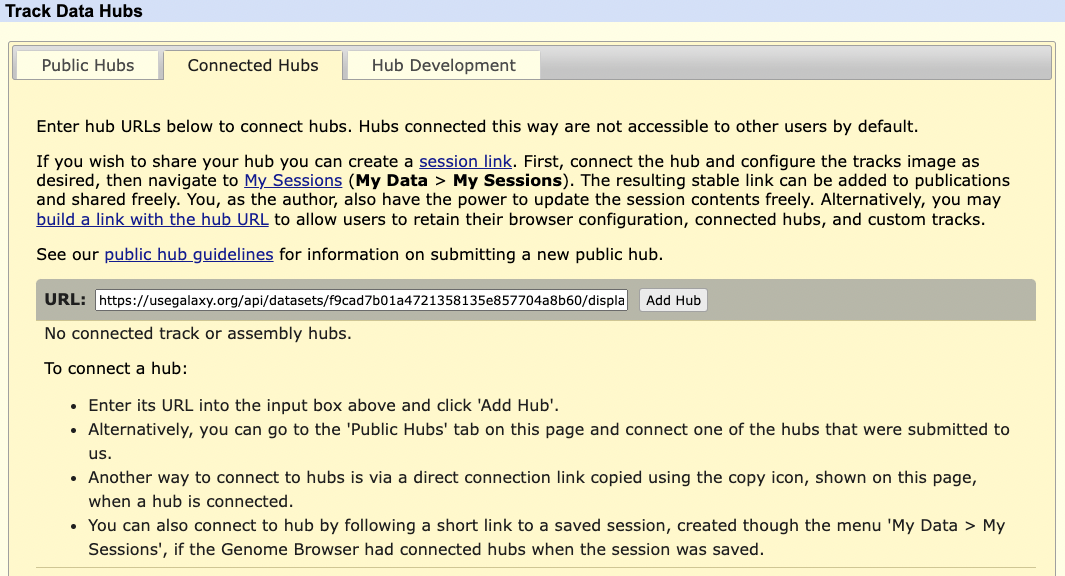 Step 4: View the Hub
Upload via the Track Hub Tracks page:
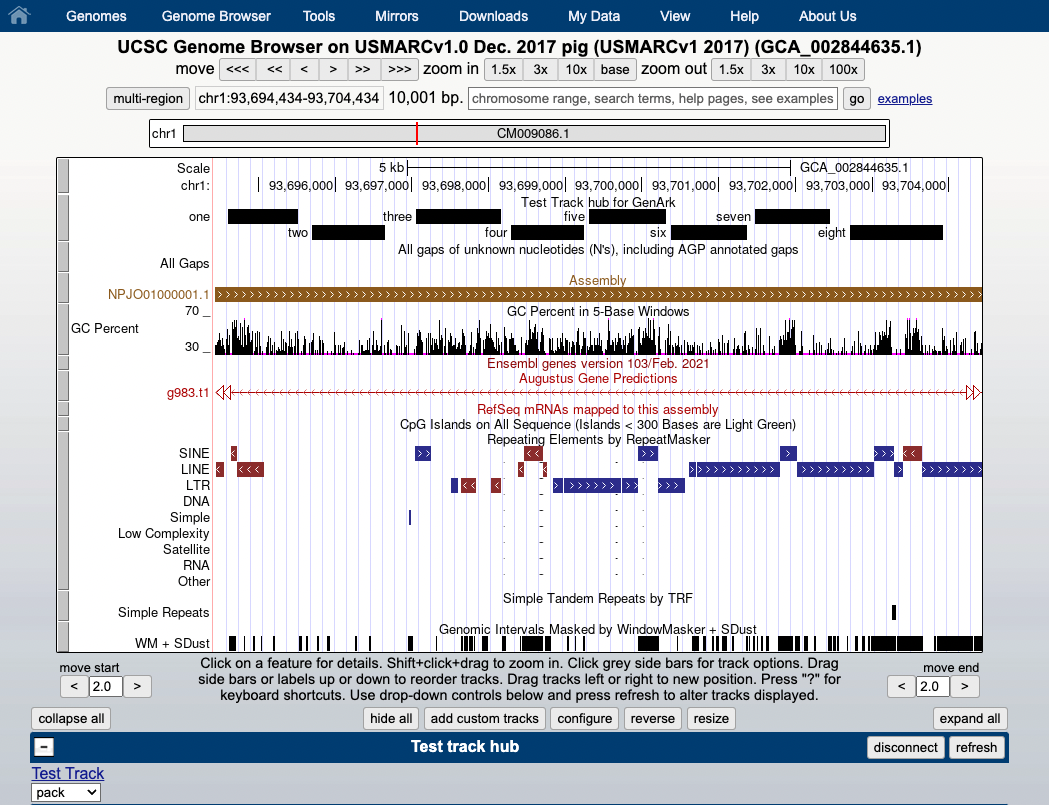 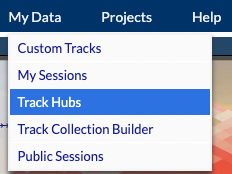 https://genome.ucsc.edu/cgi-bin/hgHubConnect
Step 5: Share the hub with others
All you need is the hub.txt URL to share with others
Hub.txt URL: https://usegalaxy.org/api/datasets/f9cad7b01a4721358135e857704a8b60/display?to_ext=txt
Can construct a URL that can be shared:
https://genome.ucsc.edu/cgi-bin/hgTracks?genome=GCA_002844635.1&hubUrl=https://usegalaxy.org/api/datasets/f9cad7b01a4721358135e857704a8b60/display?to_ext=txt
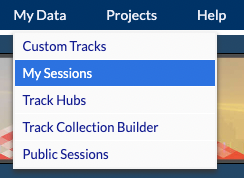 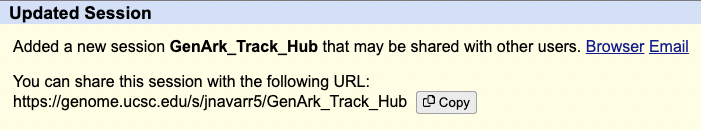 Checking the hub for errors
hubCheck utility can scan through your hub files and report any errors
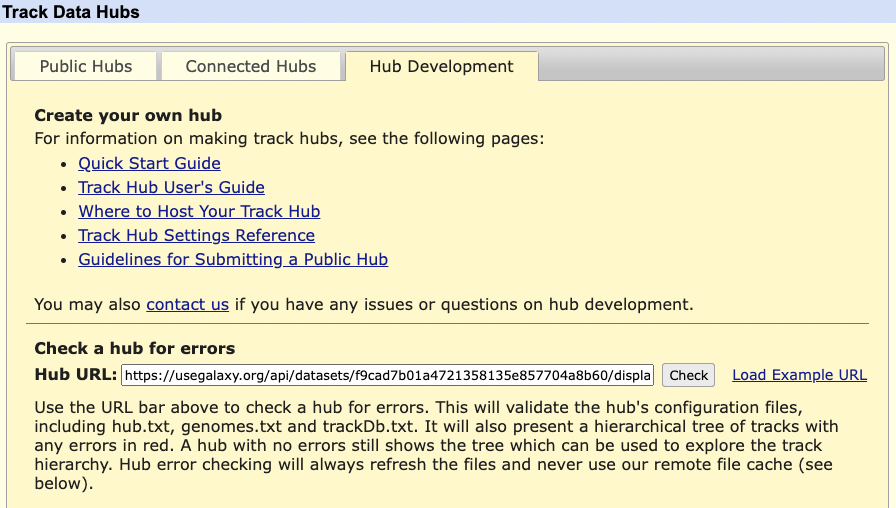 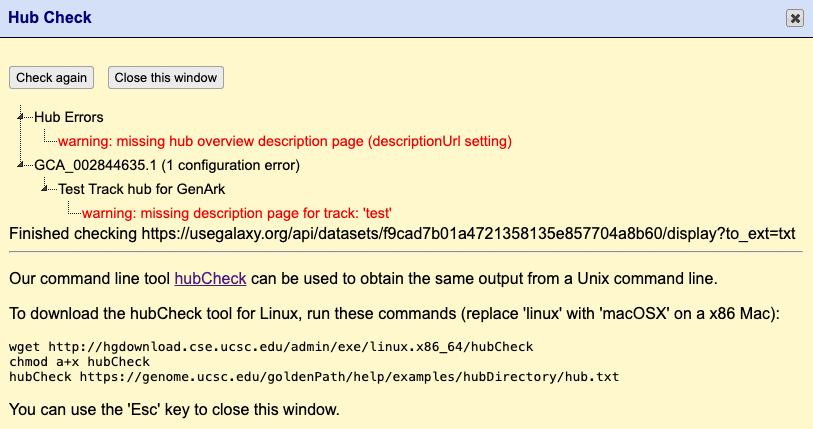 Checking the hub for errors
hubCheck utility can scan through your hub files and report any errors
Command-line utility is even more verbose
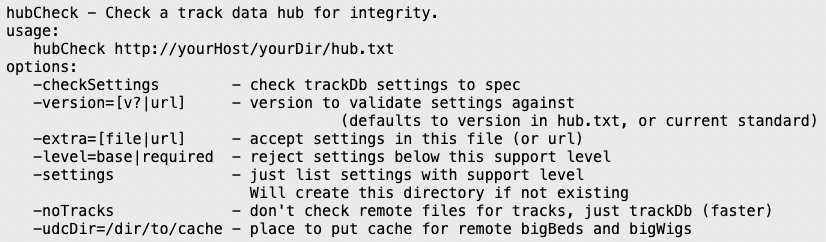 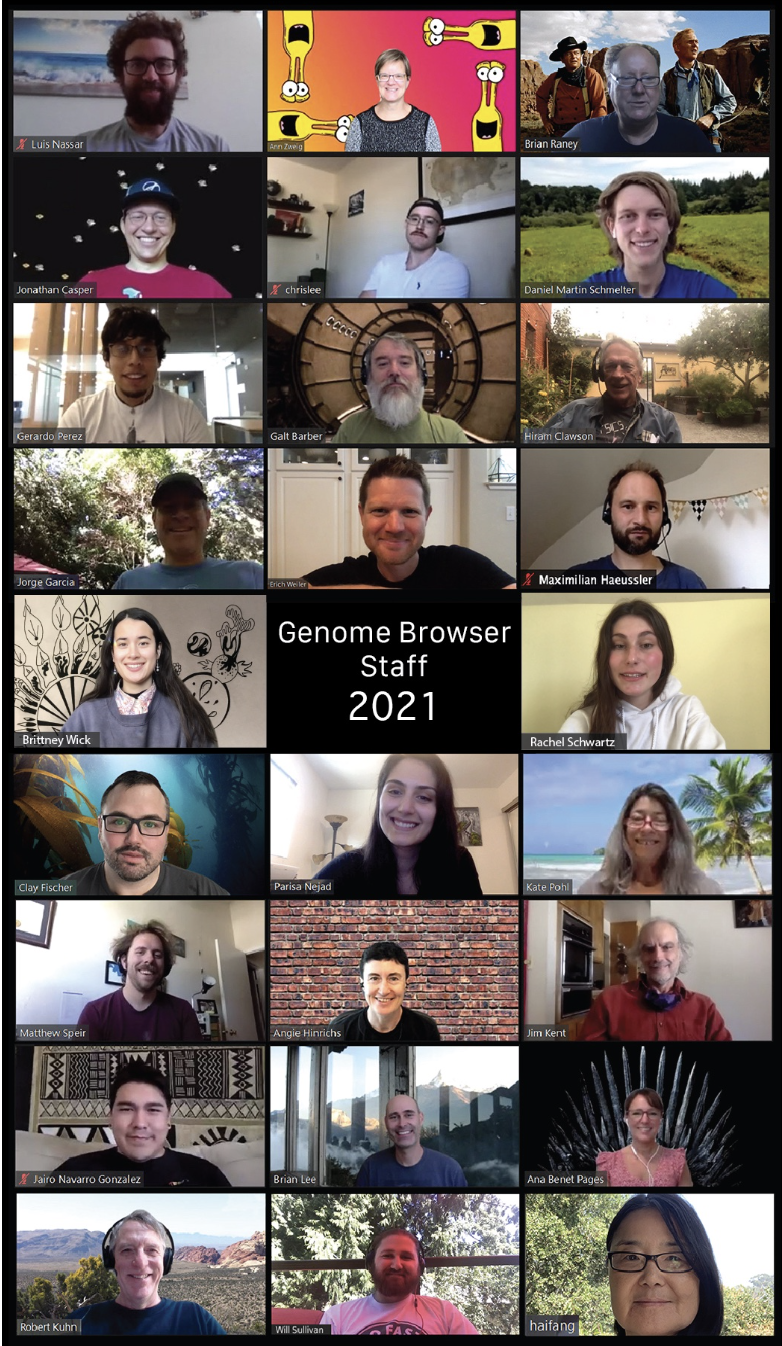 Thanks!
Contact us with your questions:genome@soe.ucsc.edu
Sensitive data: genome-www@soe.ucsc.edu
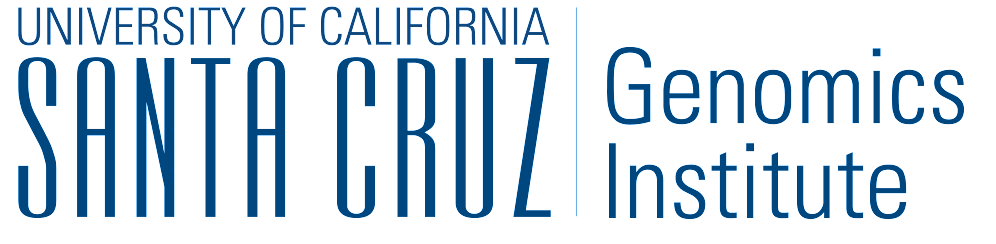